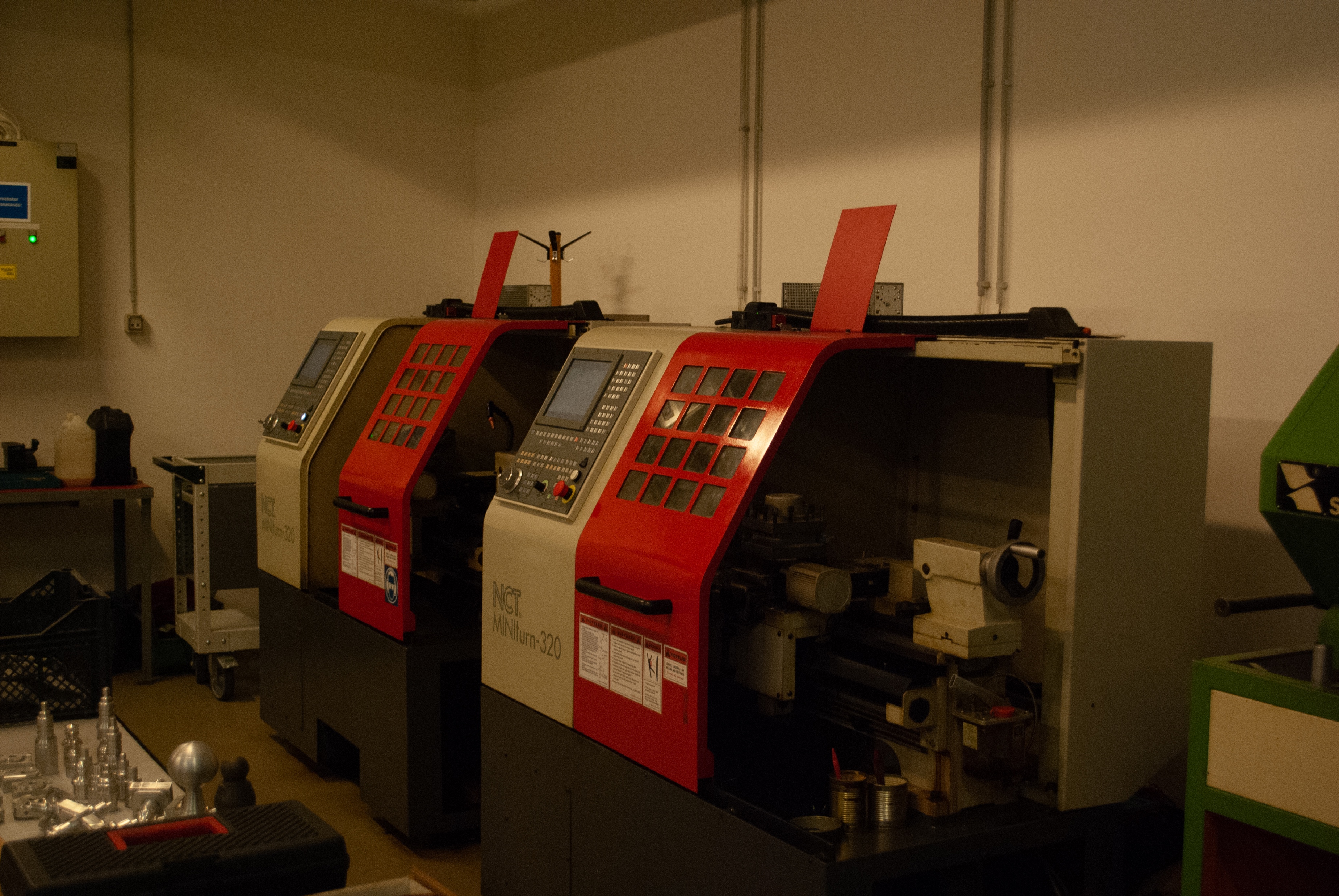 NTC Miniturn-320 Világítás
Résztvevők:Istók Mihály, Petz Hunor, Bódig Levente, Gáti Adorján, 
Kiss Gergő, Selényi János
A projekt munka célja: A cnc világításának felújítása
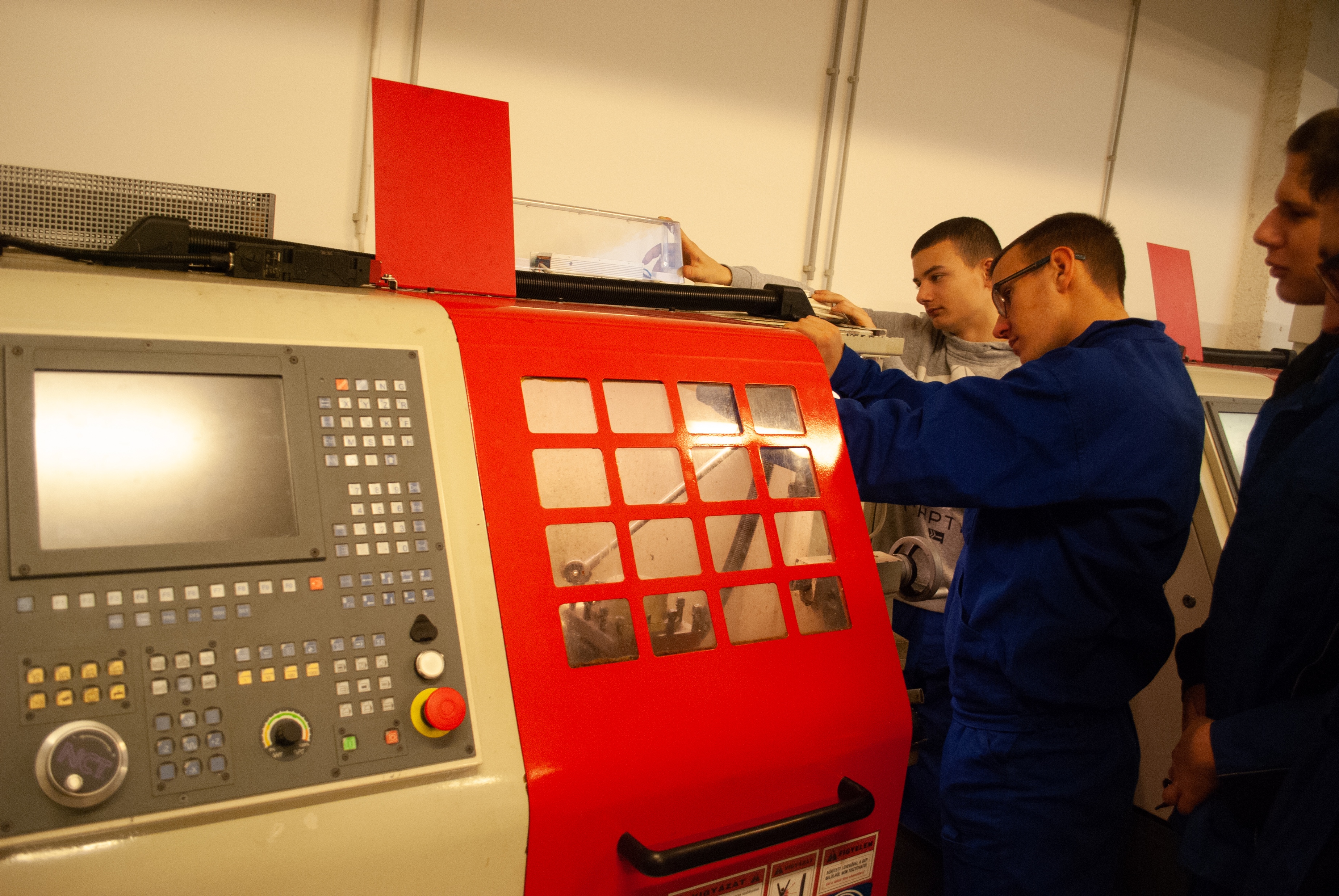 A gép az új világítással
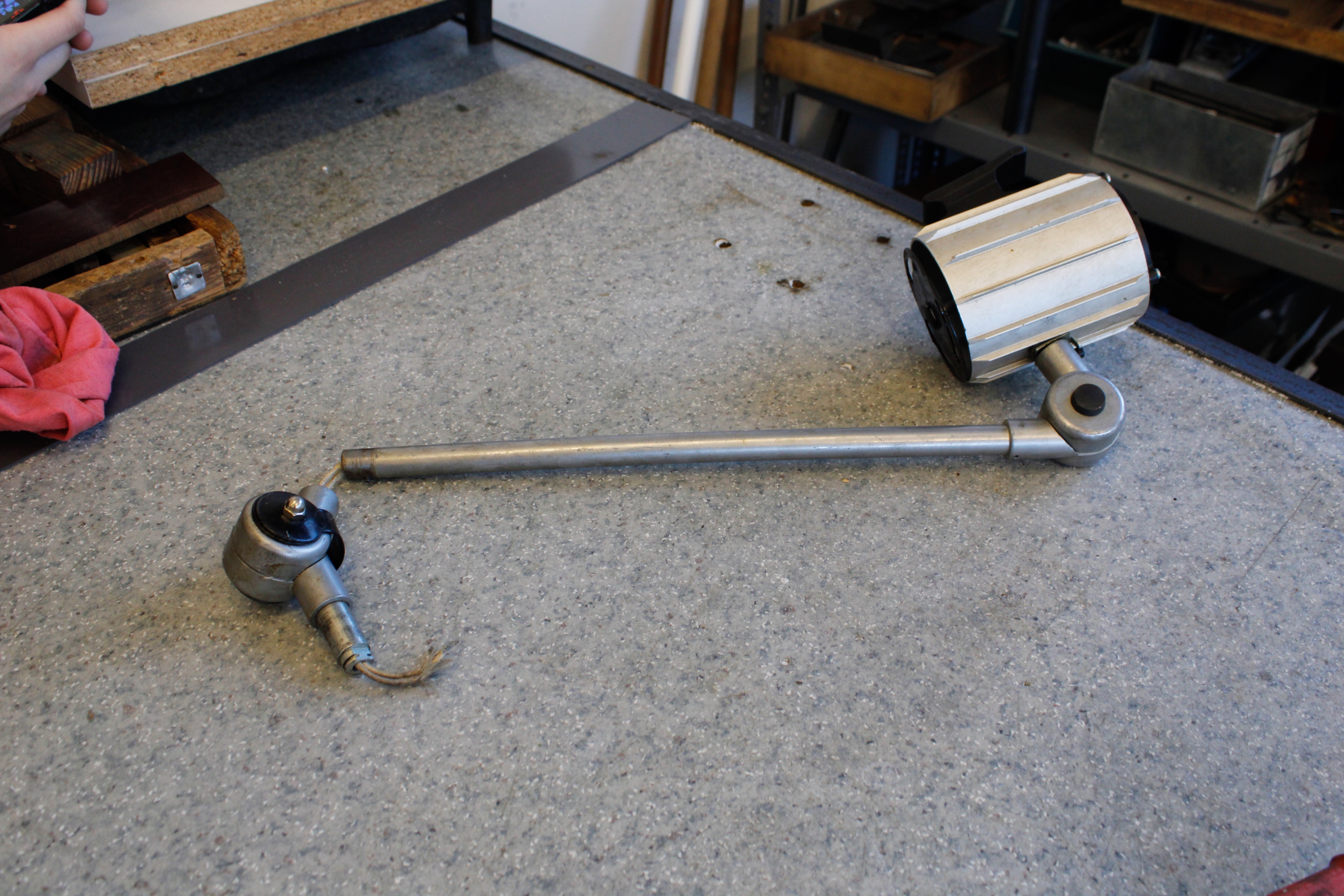 A régi lámpa
A gép világítás nélkül
A projekt héten míg otthon voltunk a rajzokat készítettük el
A kábel csatornát lefogó bilincsek
A rögzítő lemez furat elrendezése
Anyag
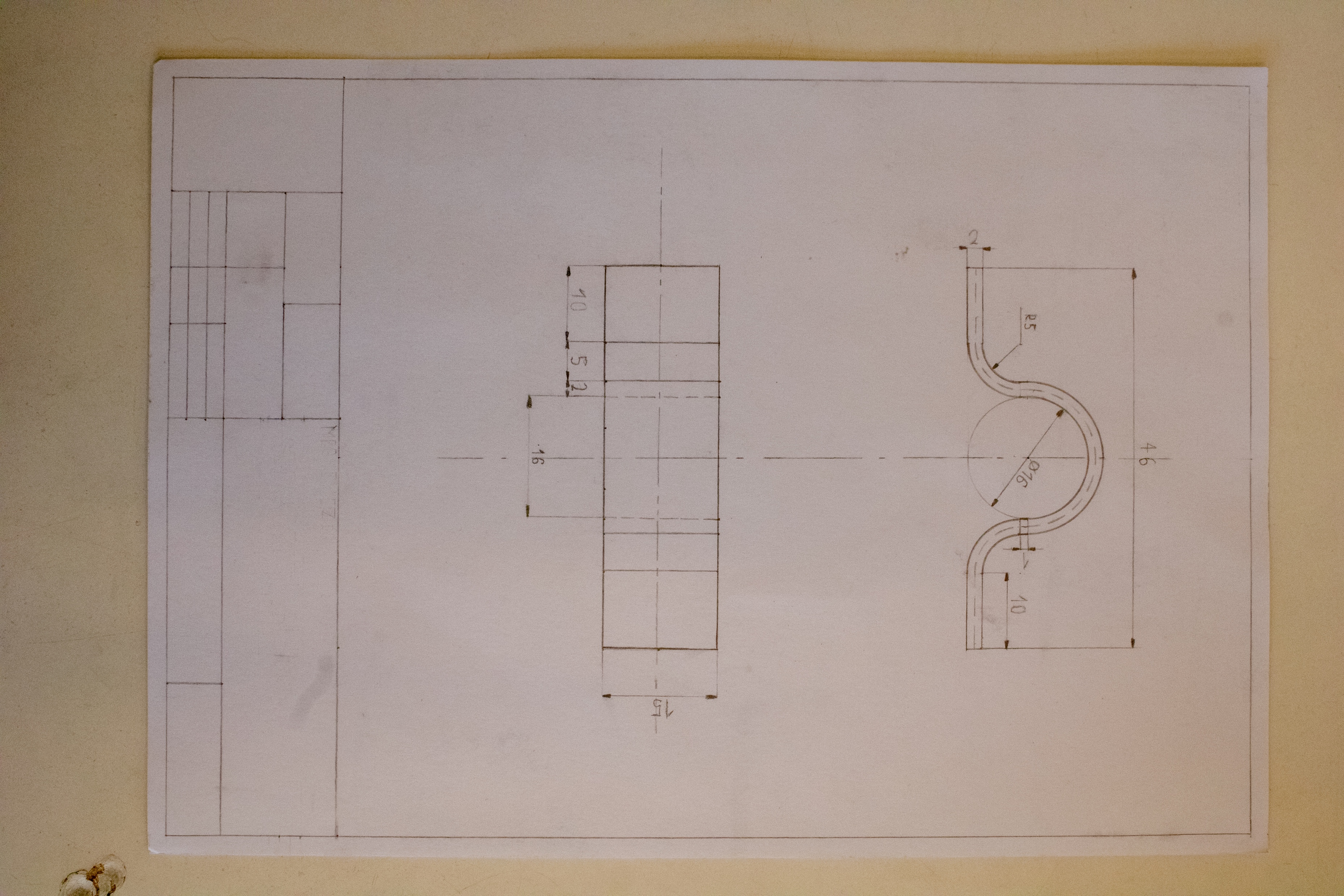 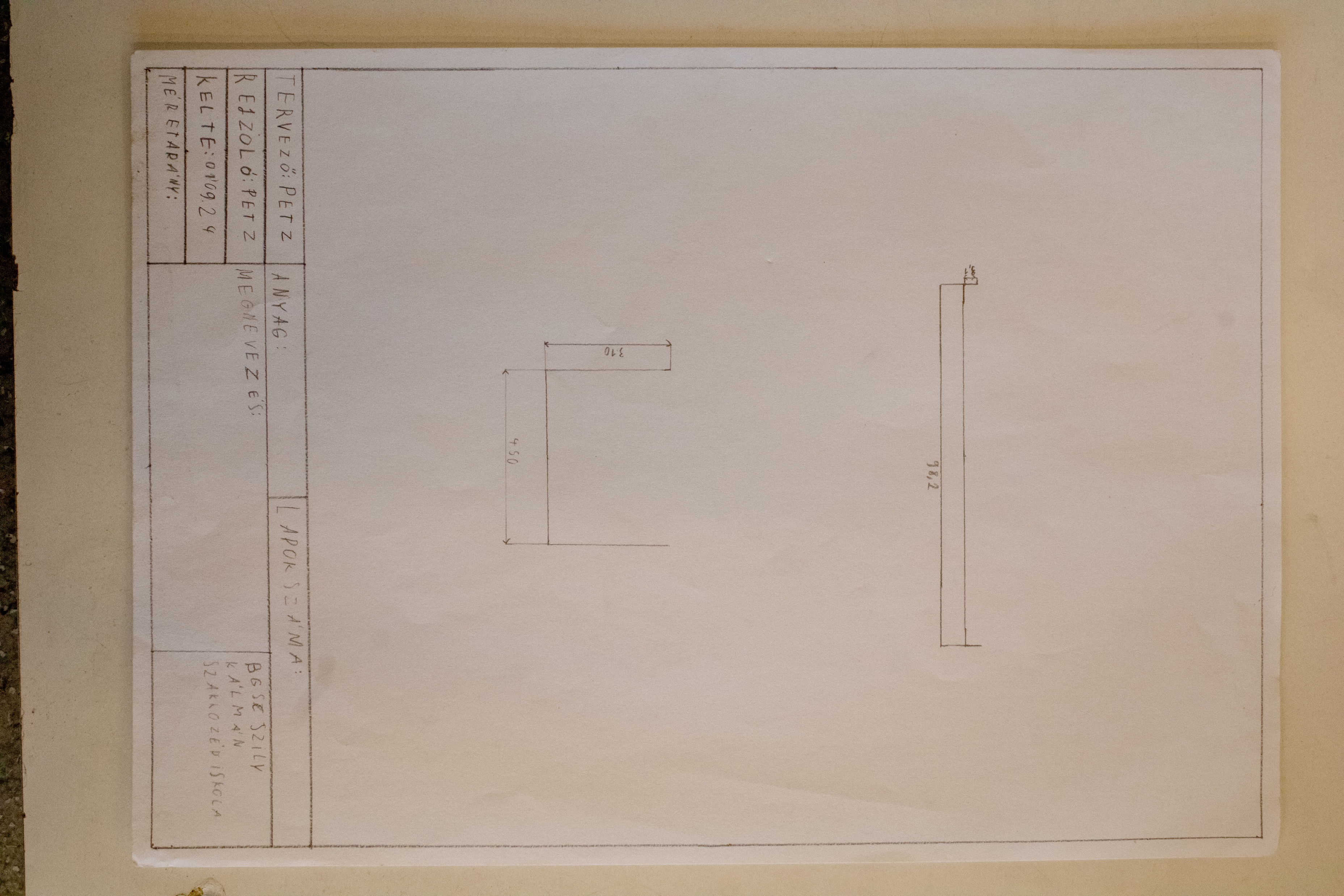 Amikor vissza jöttünk a szünetről neki állunk megvalósítani a terveket
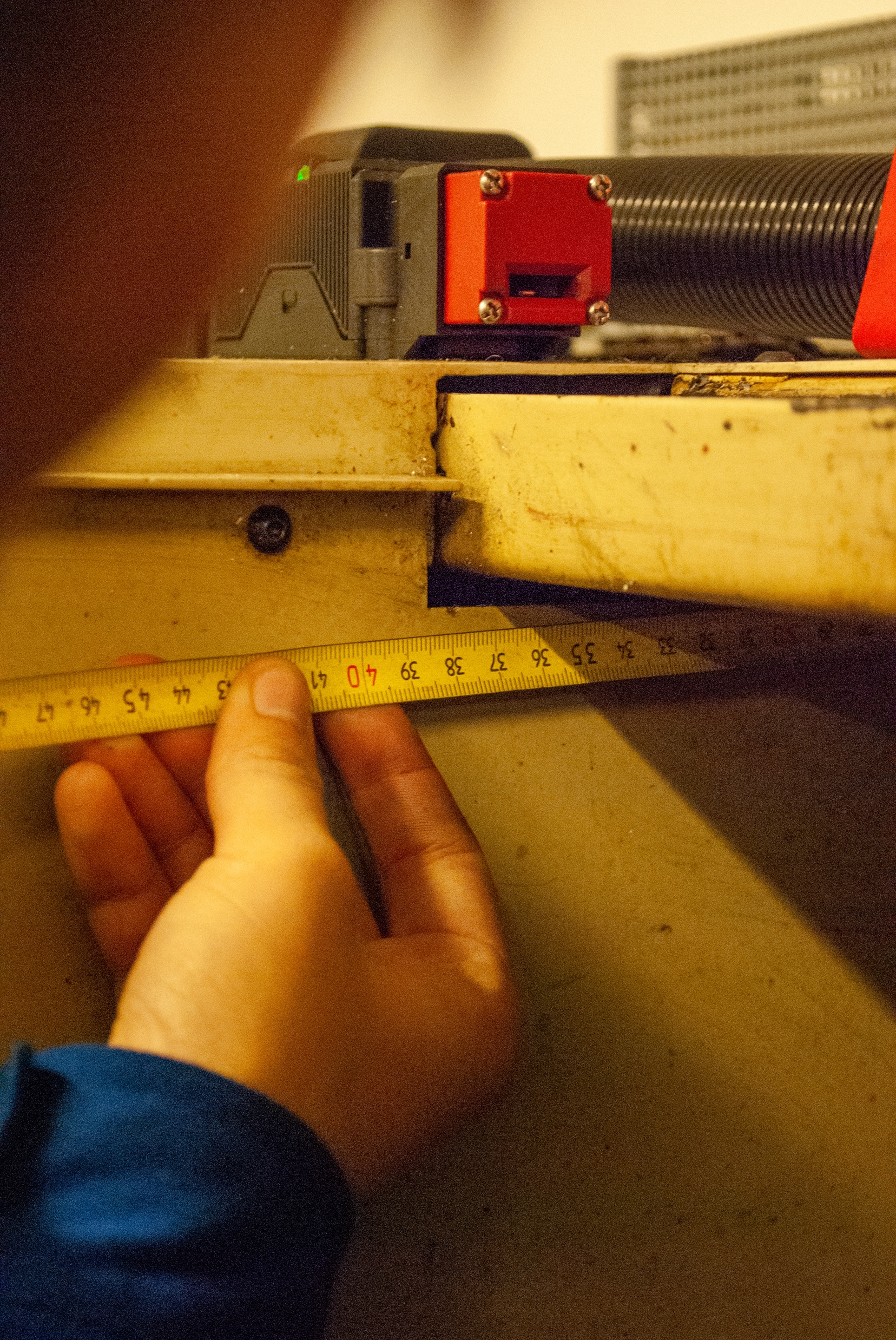 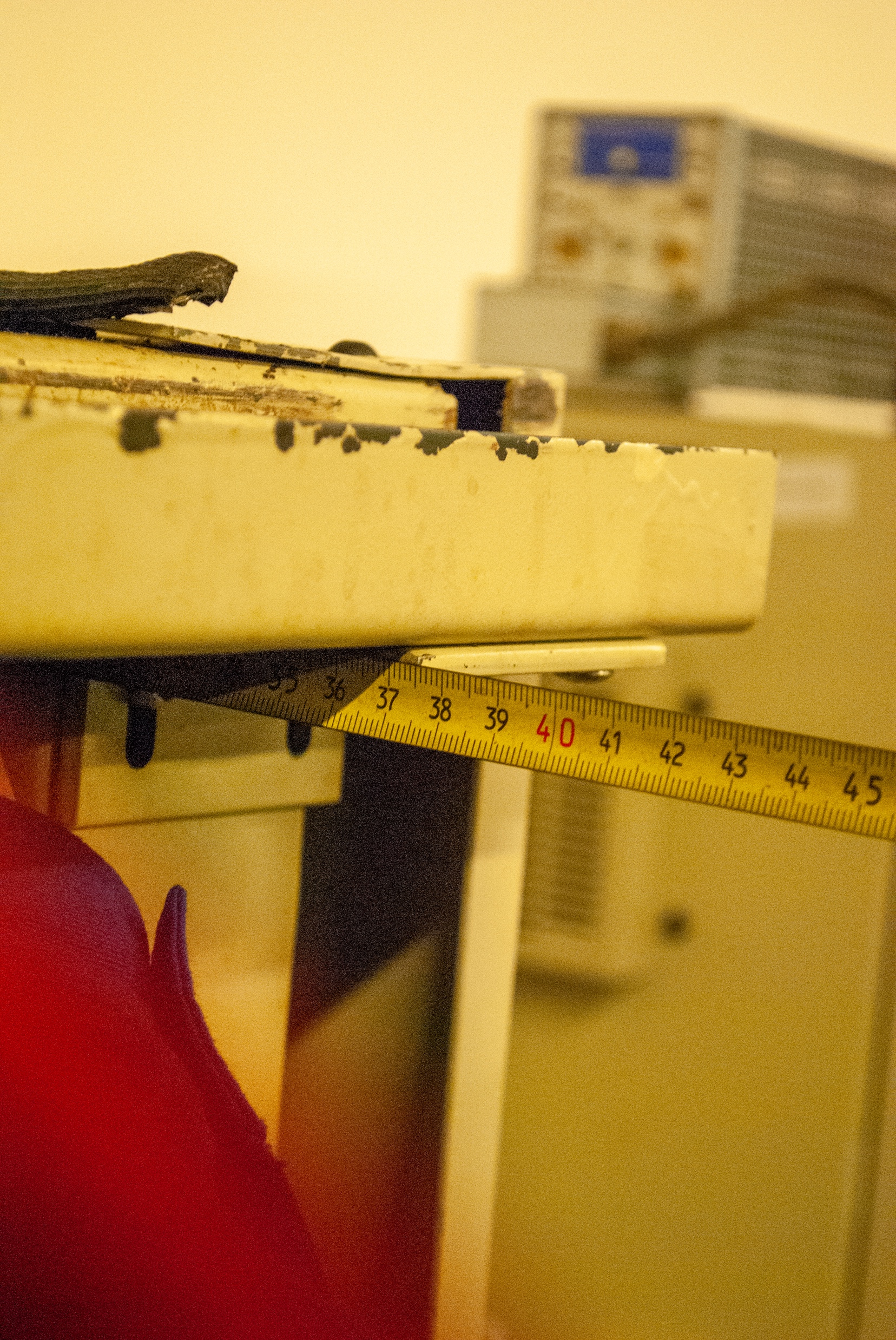 A LED szalag kipróbálása
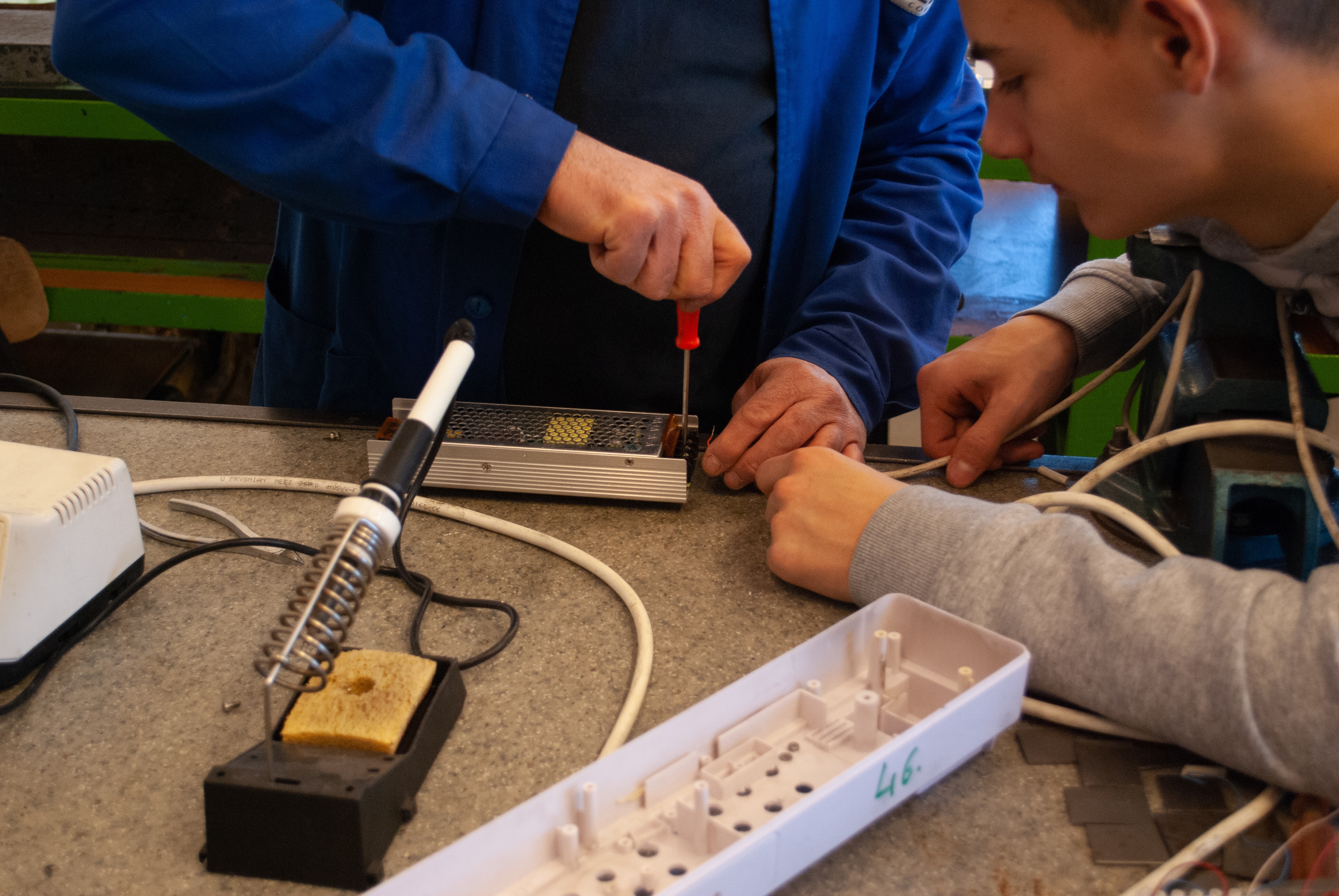 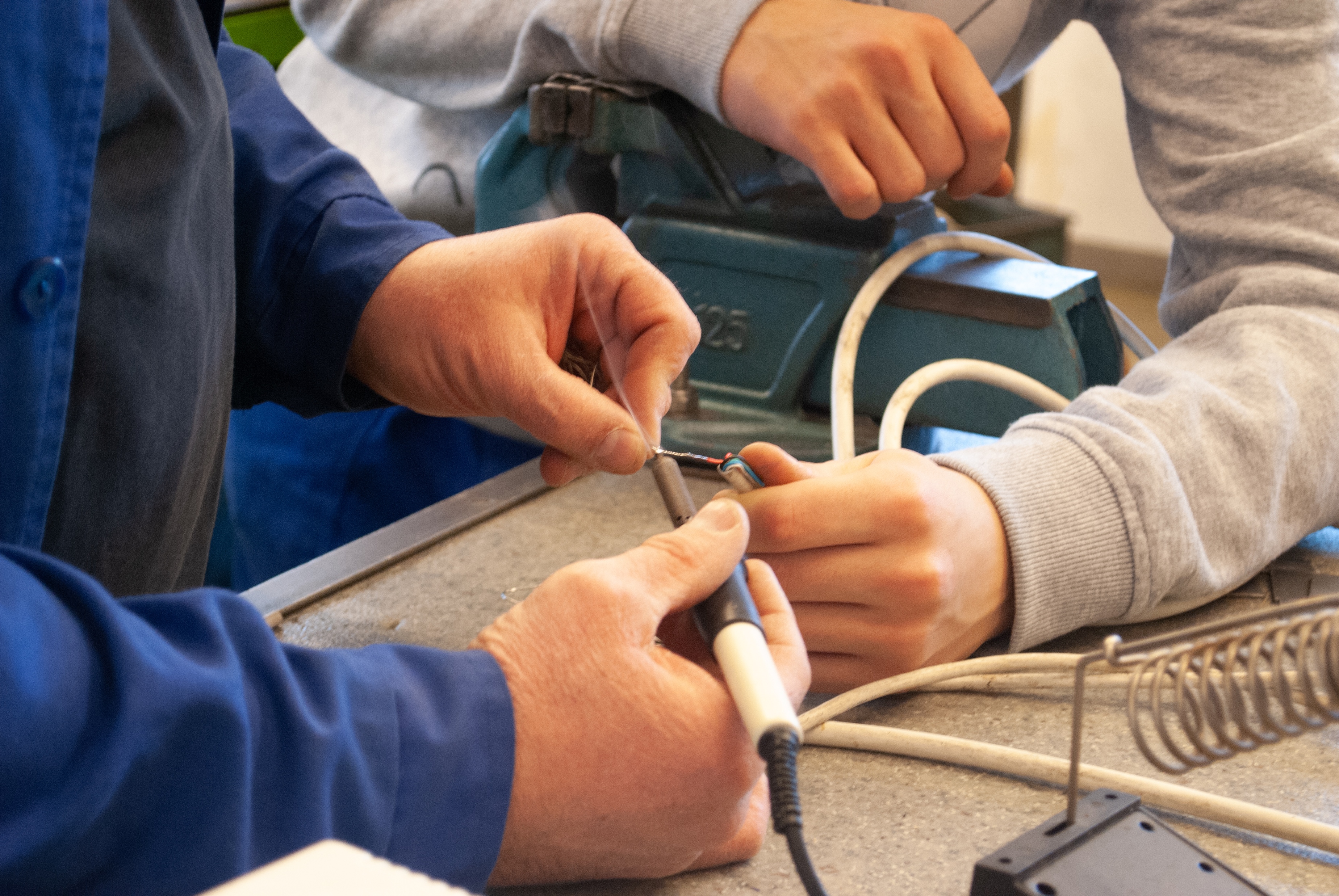 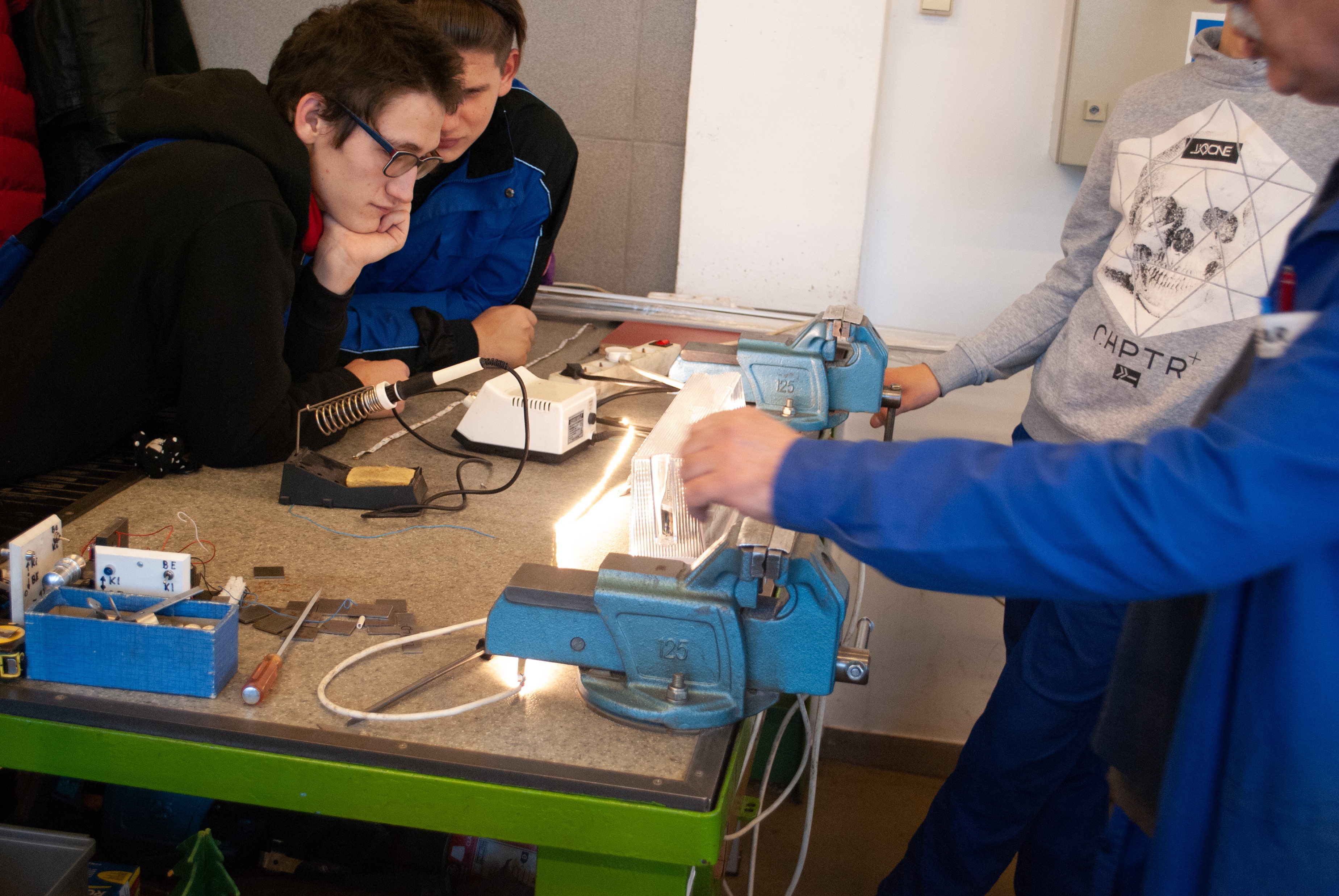 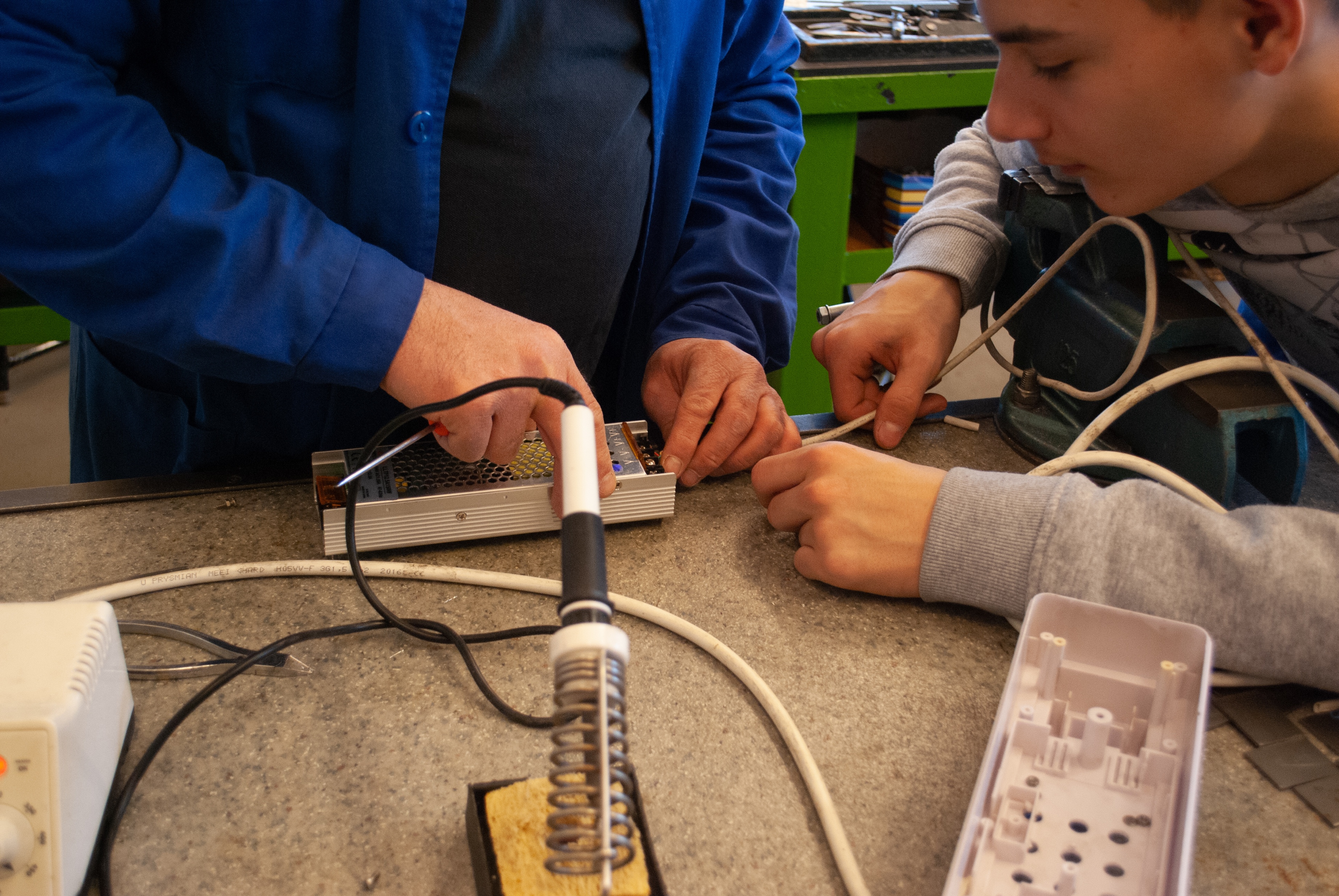 A LED szalag gépbe próbálása és a rögzítő lemez furat helyeinek bemérése
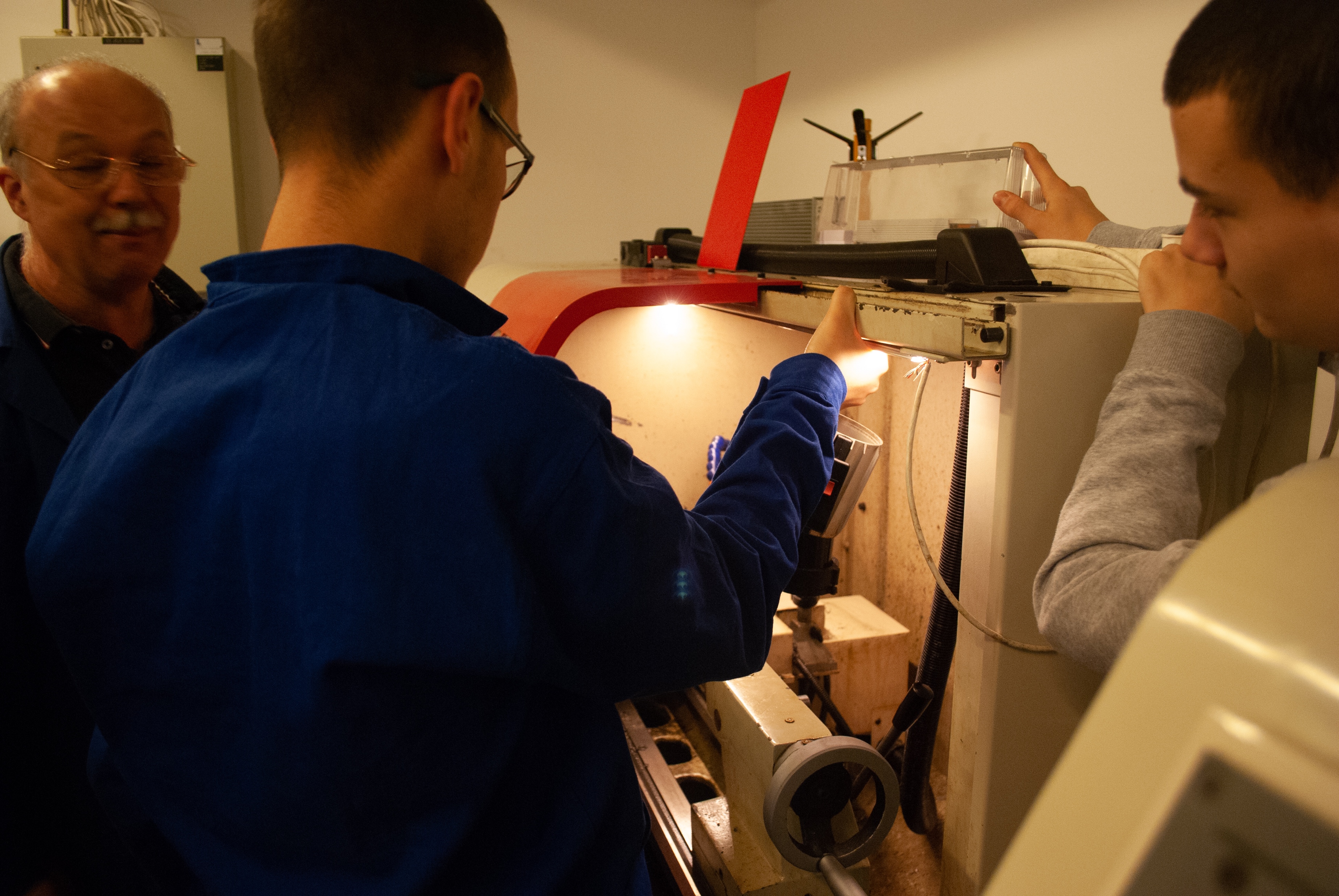 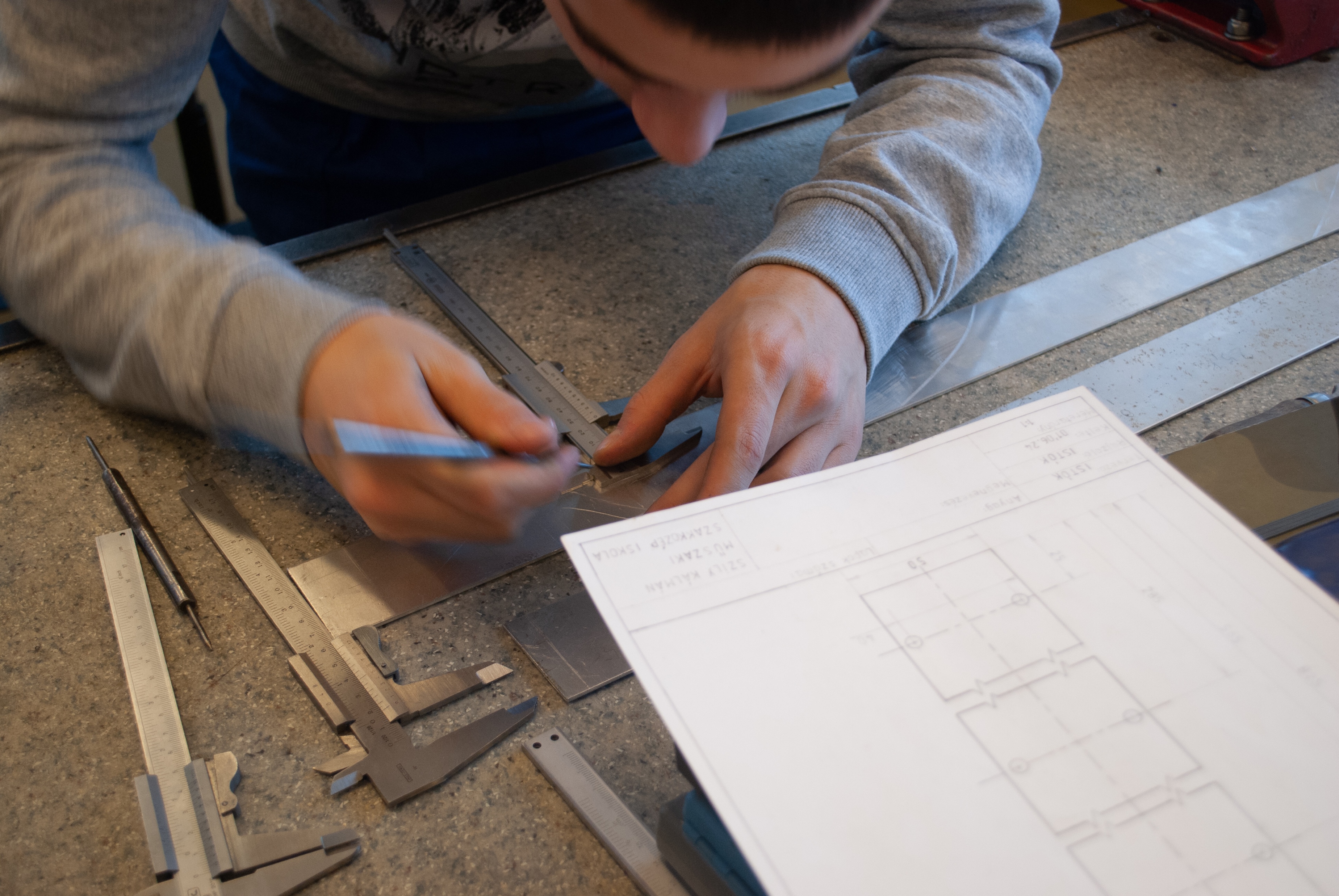 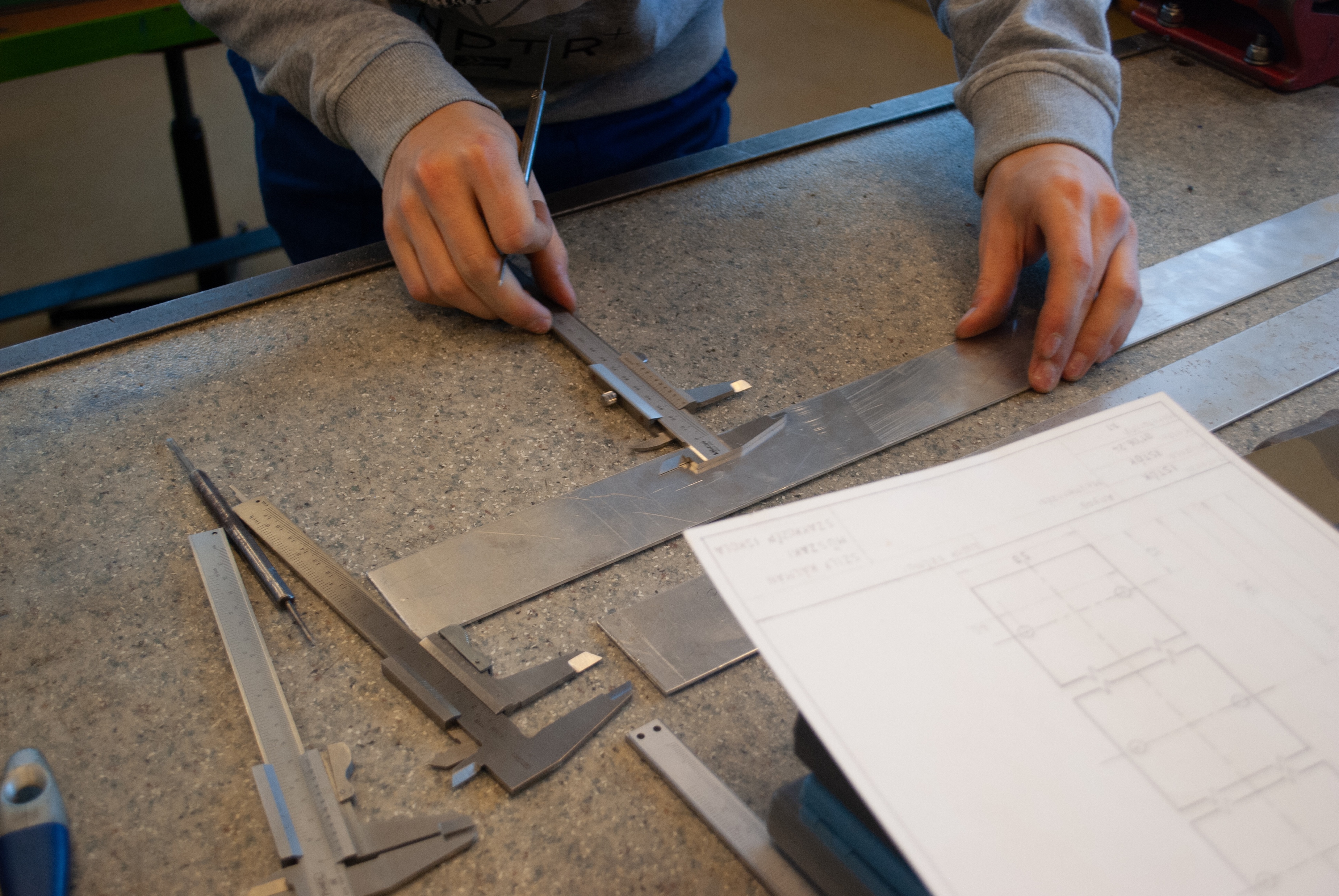 A tápegység kimenteinek, kapcsolóinak elrendezése
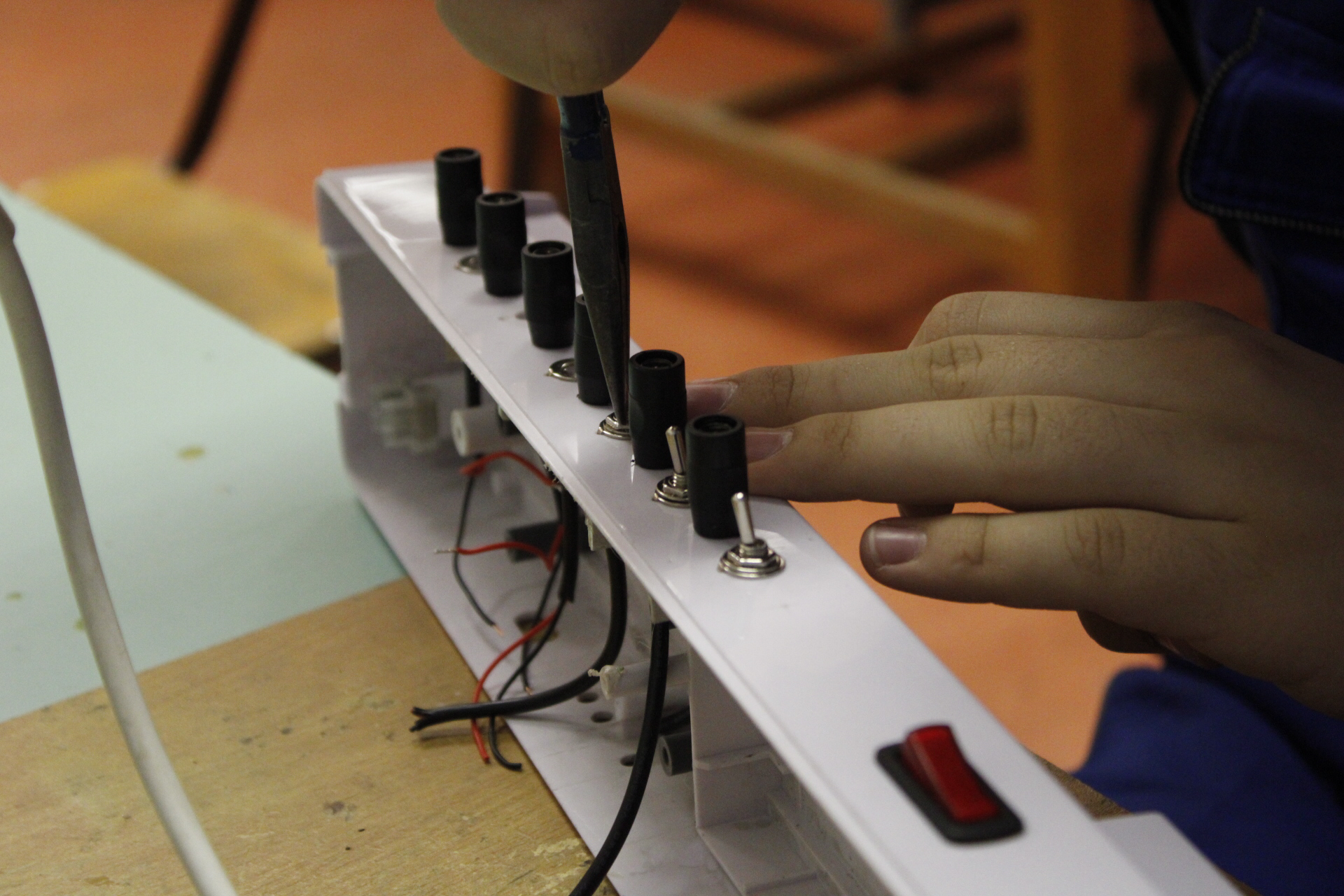 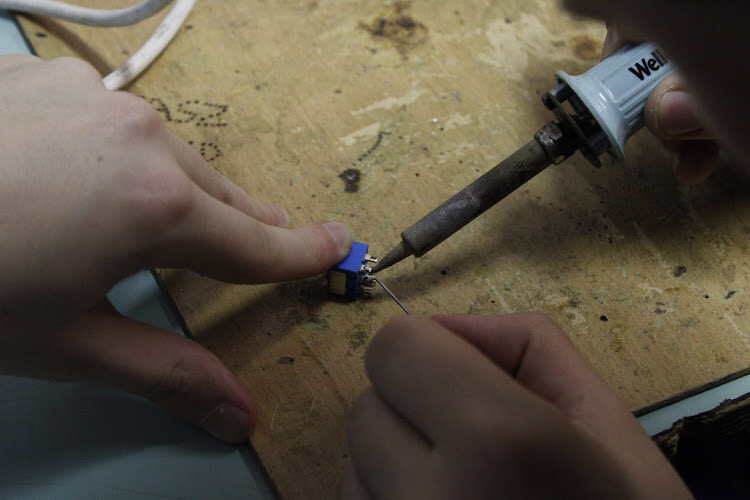 A rögzítő lemez kifúrása
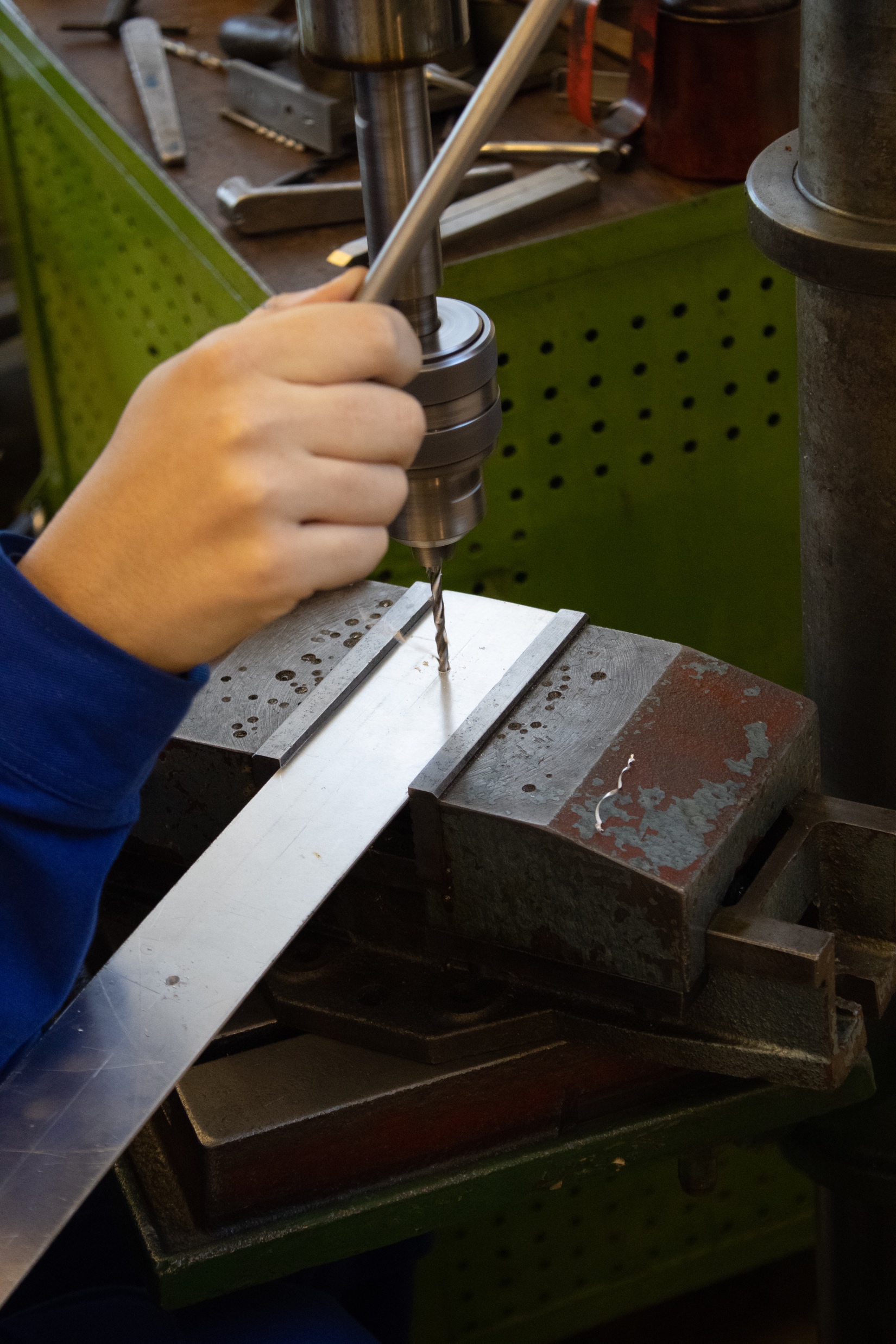 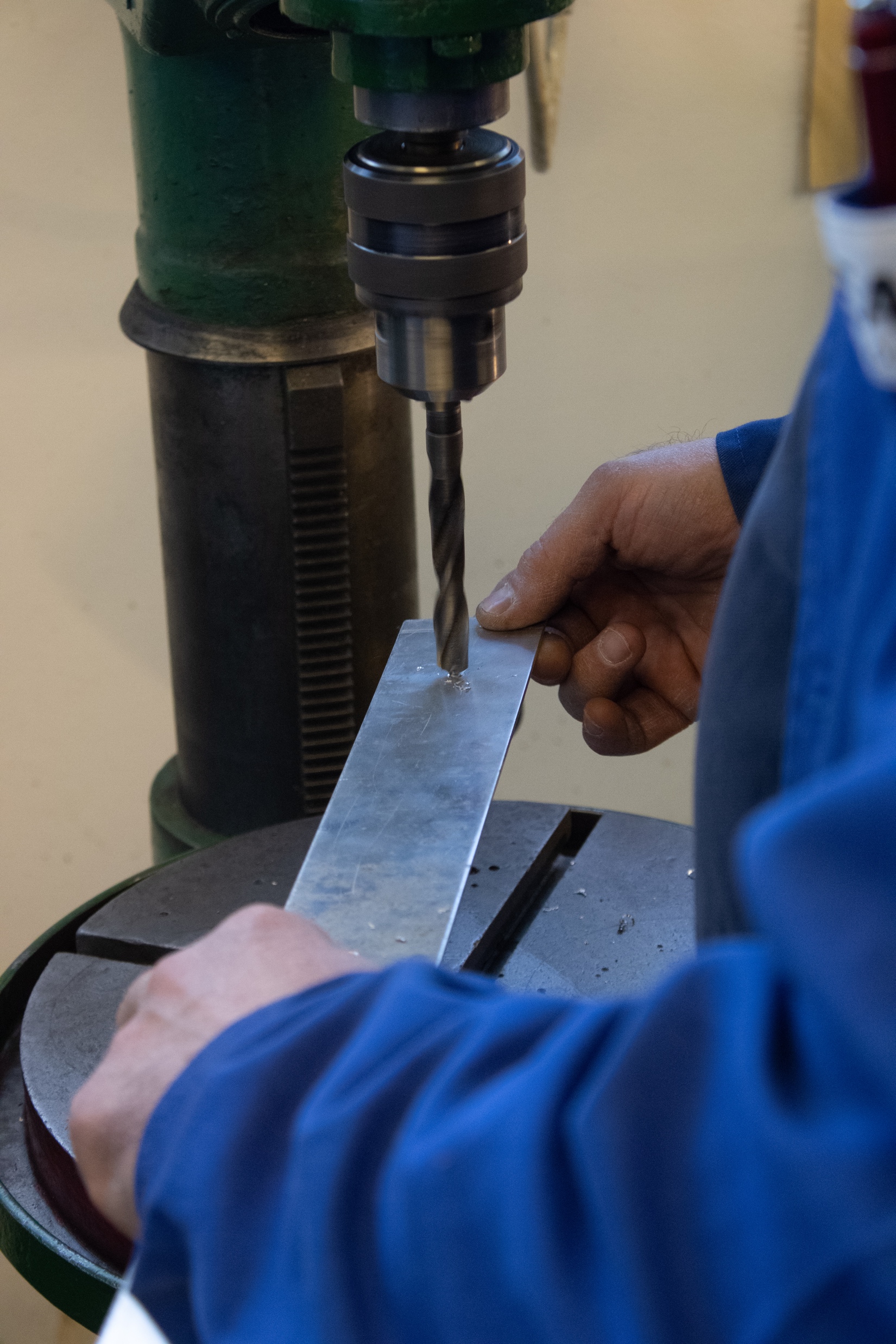 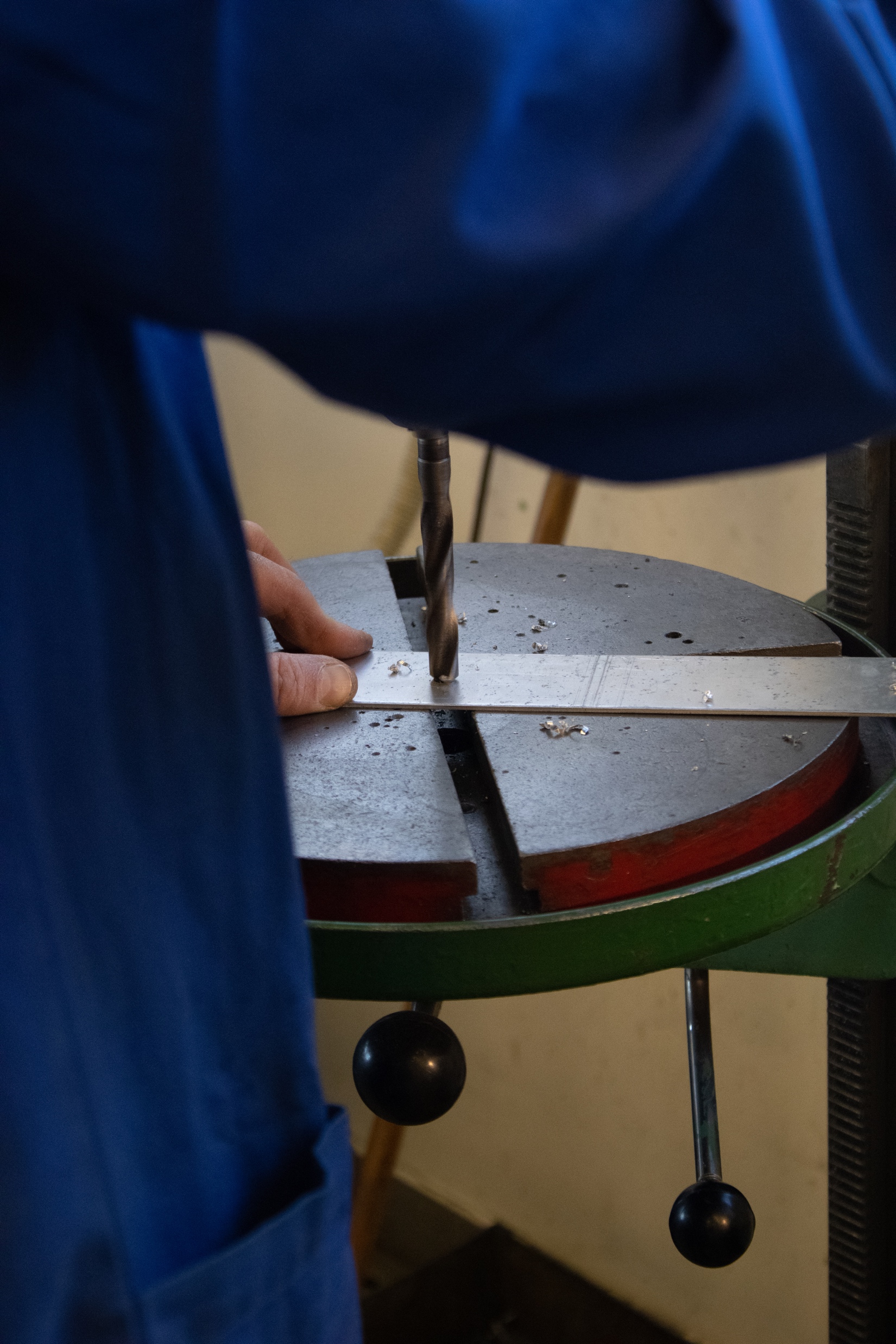 A kábelt védő gége cső rögzítése
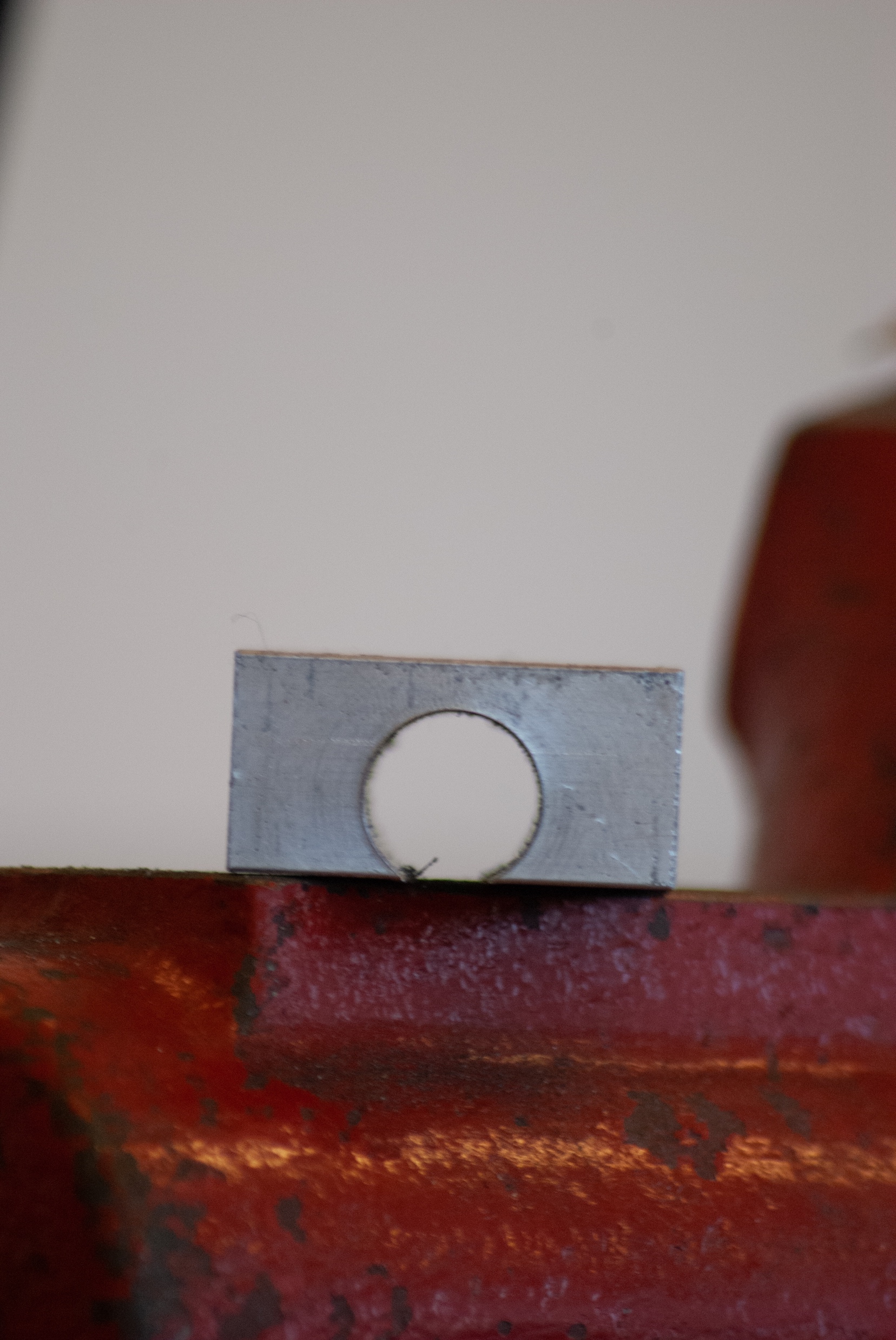 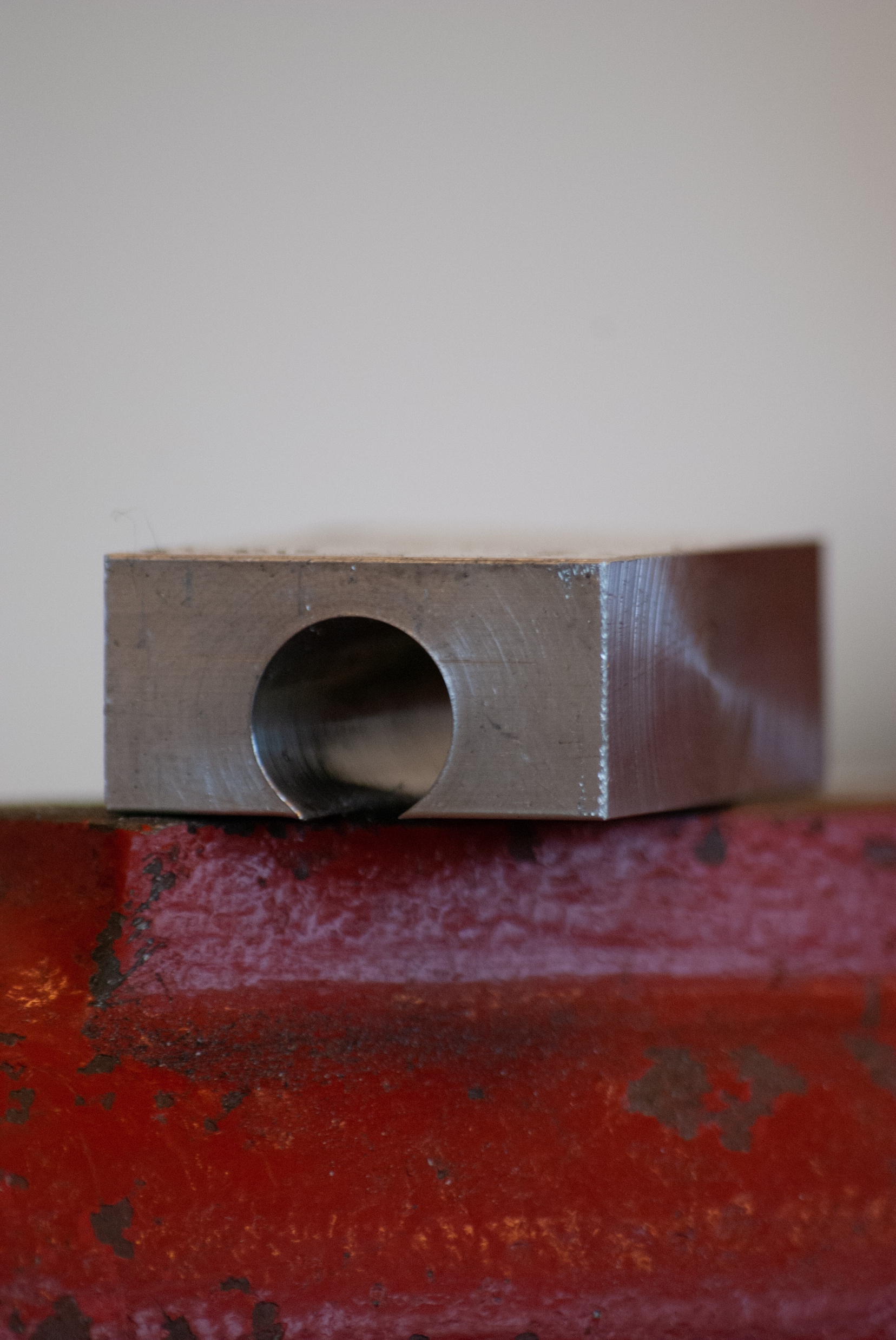